ANGAJEAZĂ OPERATORI CALIFICAȚI (întreținere și reparații)
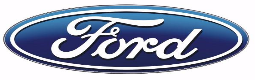 Cerințe: minim școala profesională sau liceu, cu diplomă de calificare în domeniul electric, electromecanic, energetic, mecanic
Beneficii :
Salariu competitiv
Transport public asigurat/decontat în Craiova
Decontarea unei părți din valoarea abonamentului la curse intra-județene
Tichete de masă
Prime de vacanță, Crăciun, Paște, 8/9 marte
Sporuri, în funcție de secția unde lucrează
Cursuri/training-uri atât la angajare, cât și ulterioare
Posibilitatea de a promova atunci când apar posturi vacante în organizație
Oportunitatea de a lucra și de a evolua într-un mediu de lucru ultra-modern, cu tehnologie de ultimă generație